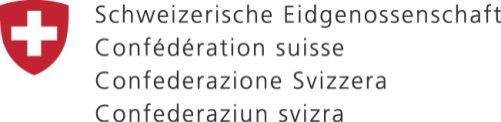 Pwojè PARHAFS
Dezyèm etap konstriksyon an(TKLA II)
xx.04.2022
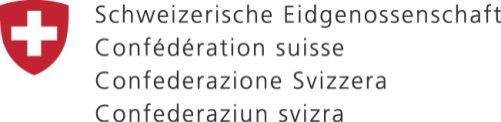 Pwogram
RAPÈL: PATISIPASYON FANMI AN SOU CHANTYE A
TÈT KAY LA (TWATI)
MI 
MELANJ
FINISYON
REZIME
VIDEYO
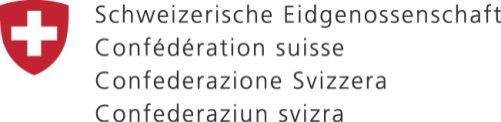 Rapèl: Patisipasyon fanmi an sou 	chantye a
Li enpòtan anpil pou fanmi an konnen se chantye pal, Koperasyon an vin ba li yon koutmen, se sak fè li trè enpòtan pou li patisipe nan travay kap fèt nan kay la tankou.
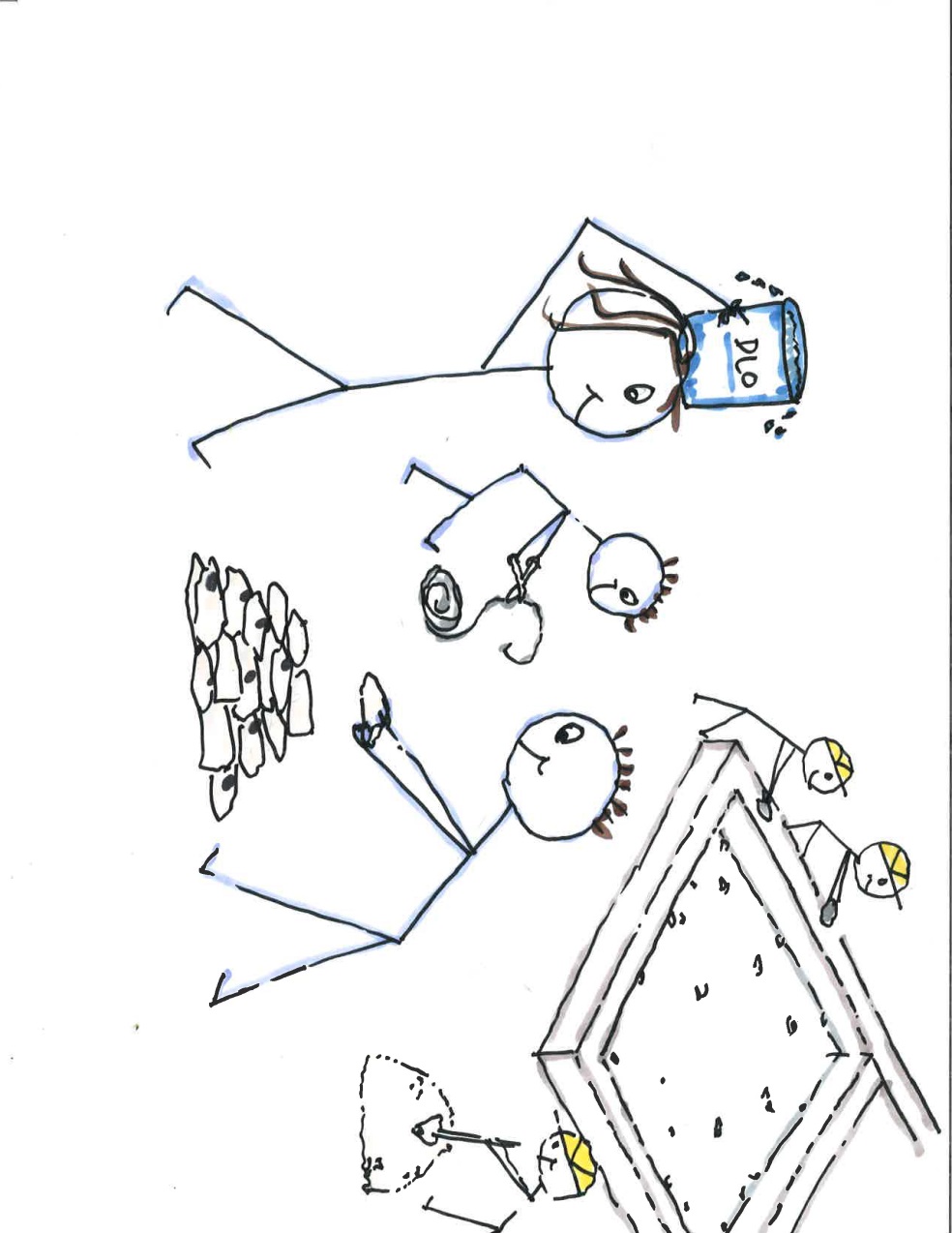 Kòde fil aligatire
Mete Kawotyou nan tèt klou yo
Pase lwil vidanj sou bwa yo
Mete dlo, ak materyo yo lokal ak non lokal disponib sou chantye a…
Fouye fondasyon ak trou latrin nan
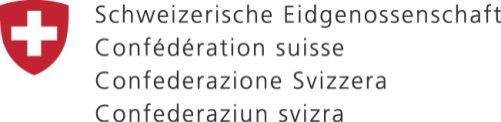 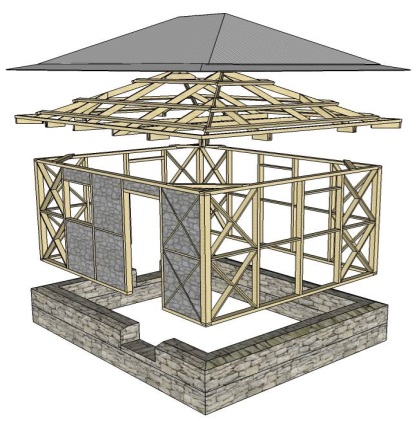 Kouvèti
Chapant
Lis wot
Ranfò ang orizontal
Kontrevantman
Lis mitan
Poto
Lis bas
Panno
Fondasyon
Solen
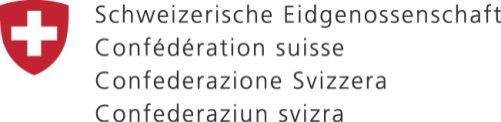 Tèt kay la
Se bòs chapant lan ki responsab pou fè tèt kay la epi pòt ak fenèt yo
Pòt ak fenèt yo pa dwe plase nan panno kwen yo
Koperasyon an responsab pou peye bòs chapant lan aprè enjenyè a fin valide travay la
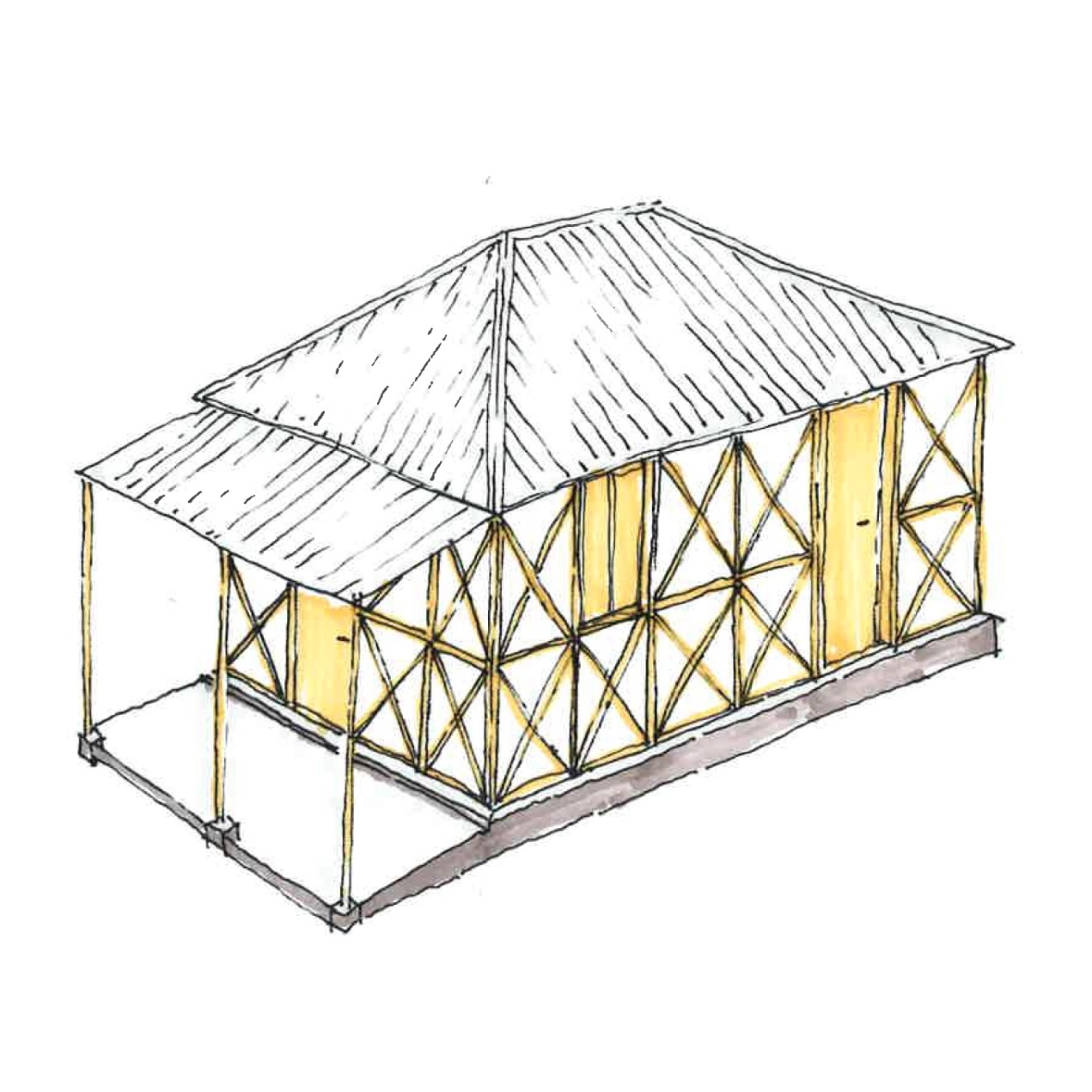 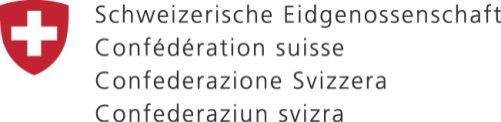 Tèt kay la
Kouvèti
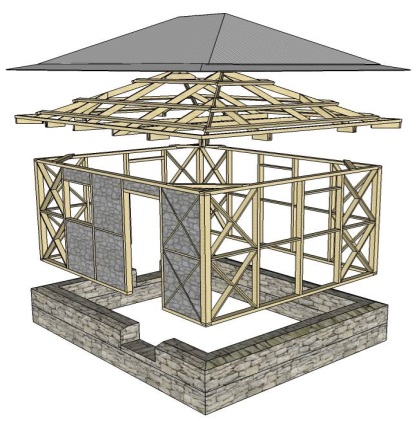 Tèt kay la gen 2 pati:
Chapant 
kouvèti
Chapant
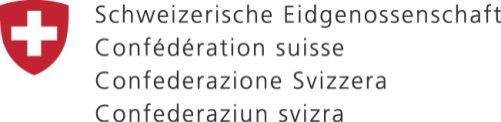 Tèt kay la_chanpant
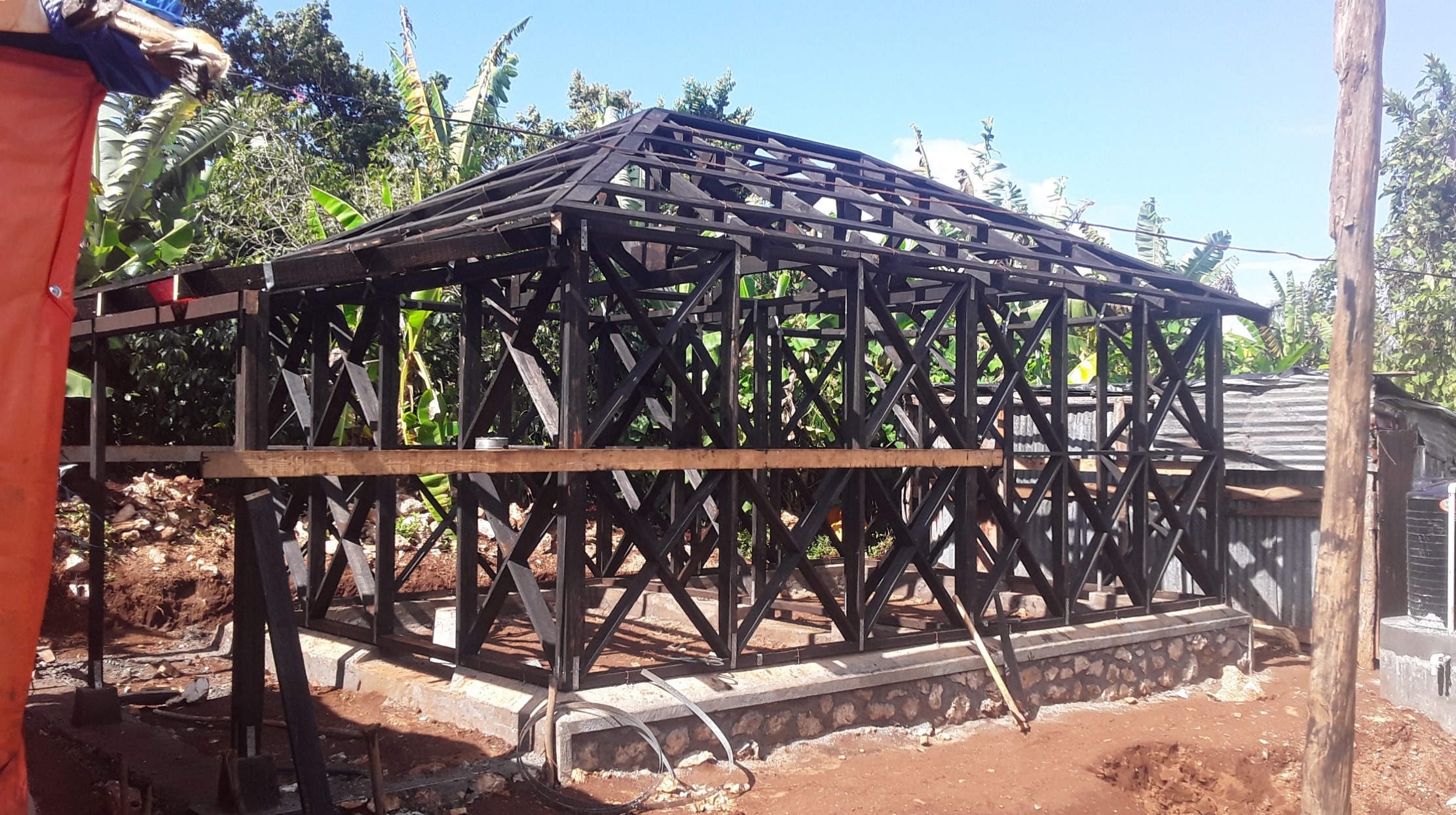 Tèt kay la dwe gen 4 pant ki pa ni twò wo ni twò plat
Tout chapant lan dwe byen mare ansanm ak lis wot la avèk estrap
Lat yo dwe mare ak chevron yo ak fil aligatire
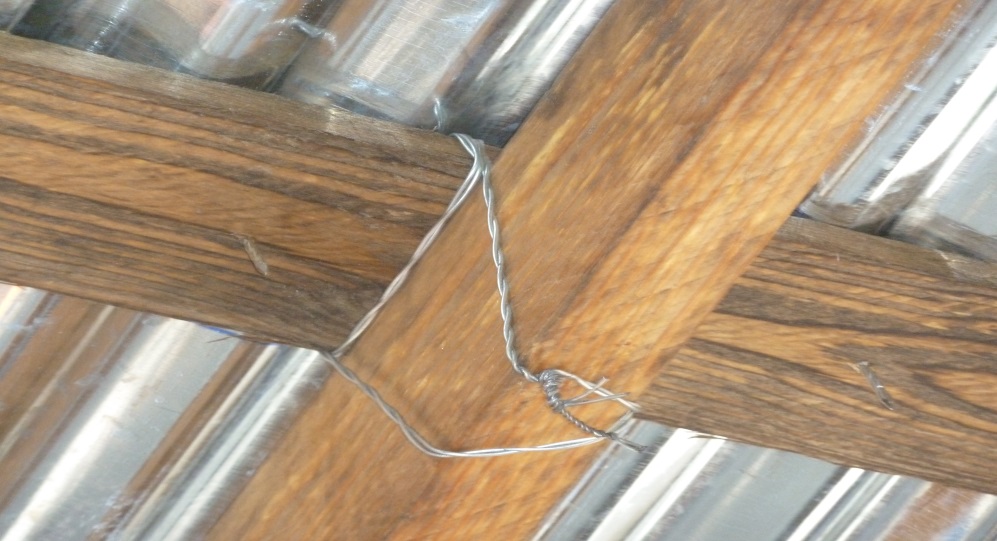 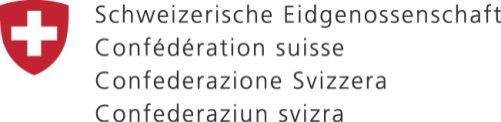 Tèt kay la_chapant
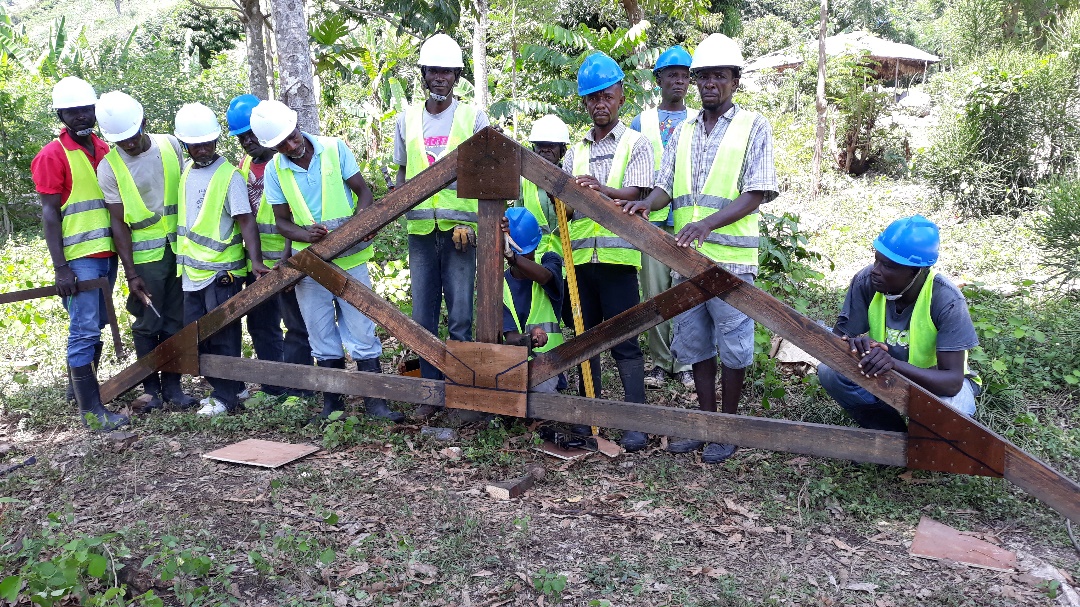 Tèt kay la dwe fèt ak fèm
Chapant ki byen fèt ak fèm pi byen  reziste ak van
Fèm yo dwe kontrevante ak pyès an X pou chapant tèt kay la pa defòme
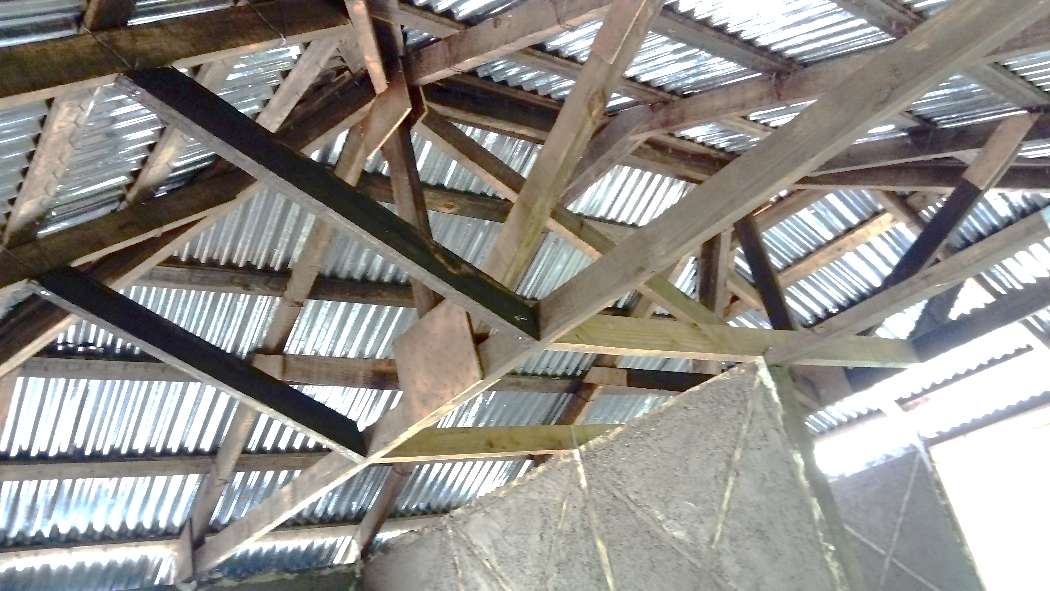 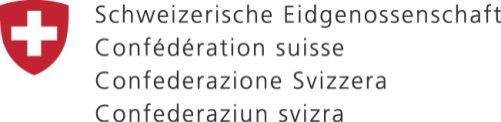 Tèt kay la_kouvèti
Pou tòl yo pa koule epi pou dlo lapli pa antre nan kay la:
Rekouvreman tòl  yo dwe fèt sou 2 kanal pou pi piti
Tèt kay la dwe gen fetyè ak debòdman
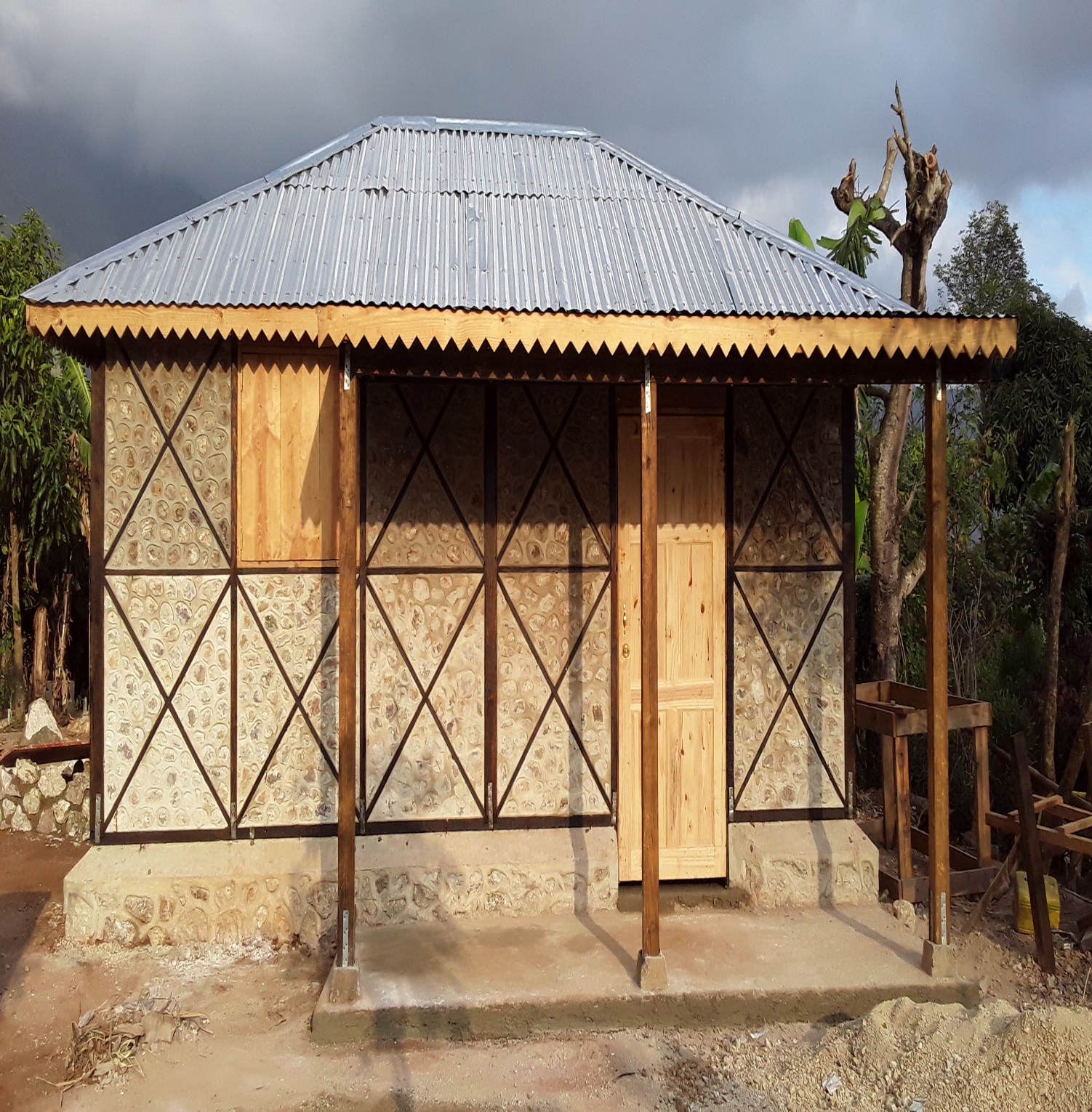 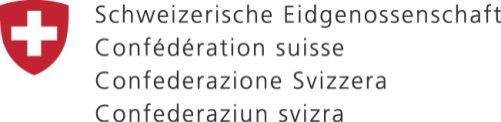 Tèt kay la_kouvèti
Klou tòl yo dwe tòsade epi fòk yo gen yon kawotyou nan tèt yo pou anpeche dlo pase anba yo
Tòl yo dwe kloure sou do kanal yo chak 2 kanal pou pi piti
Nan pwent tòl yo ak nan zòn rekouvreman tòl klou yo dwe plase sou do chak kanal
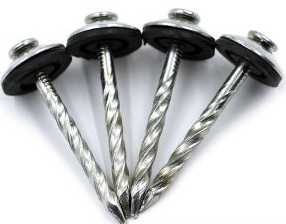 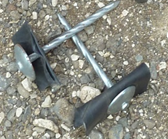 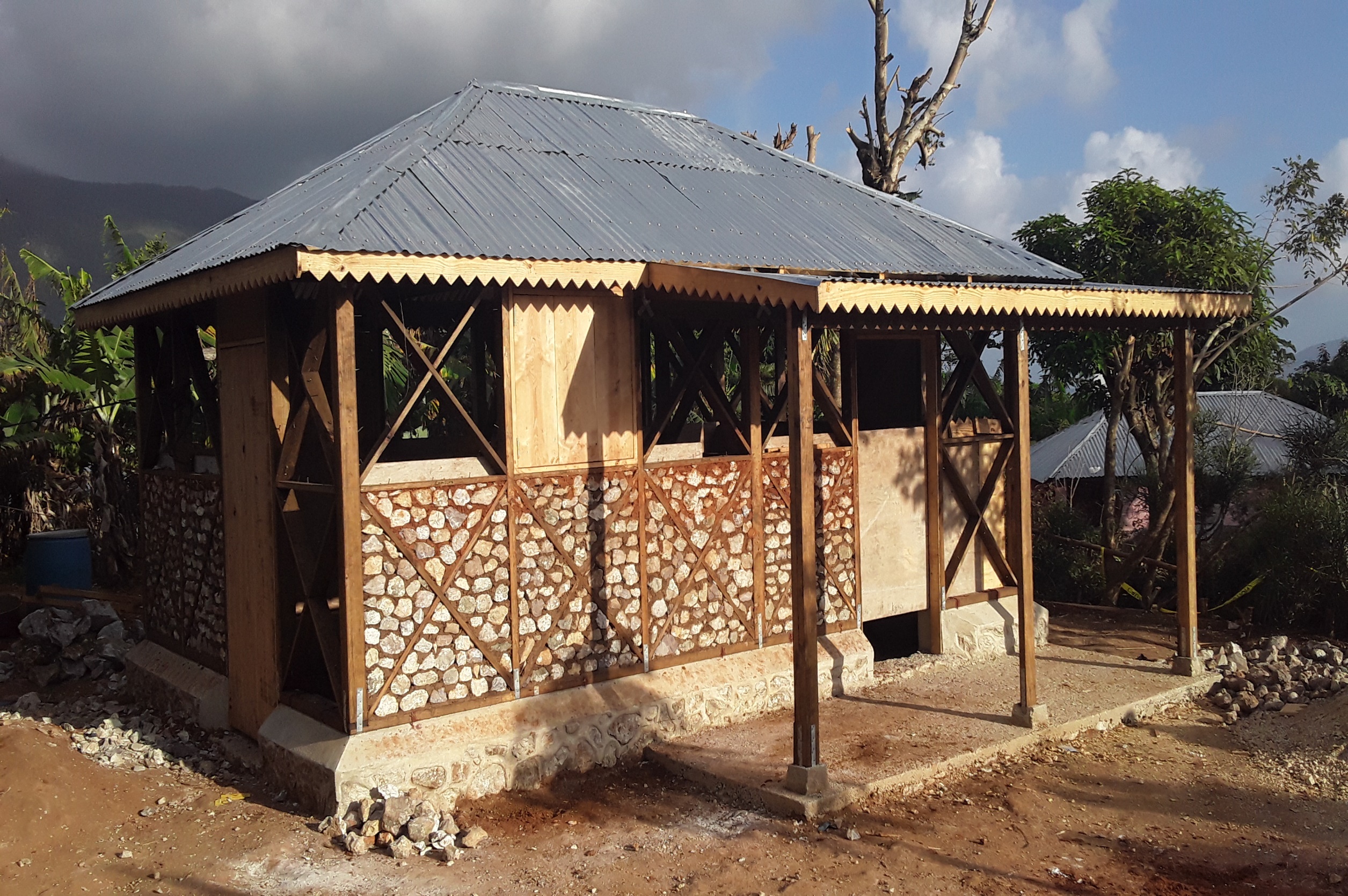 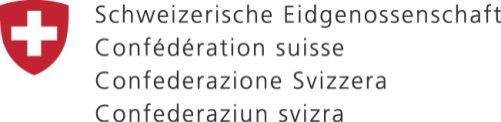 Tèt kay la_galri a
Lè  twati galri a separe ak twati kay la van pap ka rache tout ansanm
Bòdi twati a (Planch deriv) anpeche van leve pwent tòl yo fasil
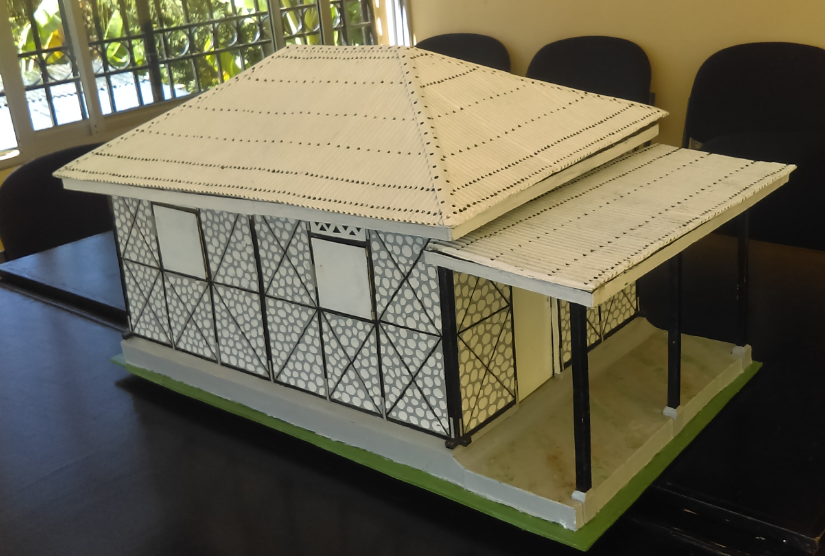 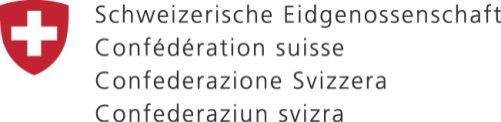 Mi
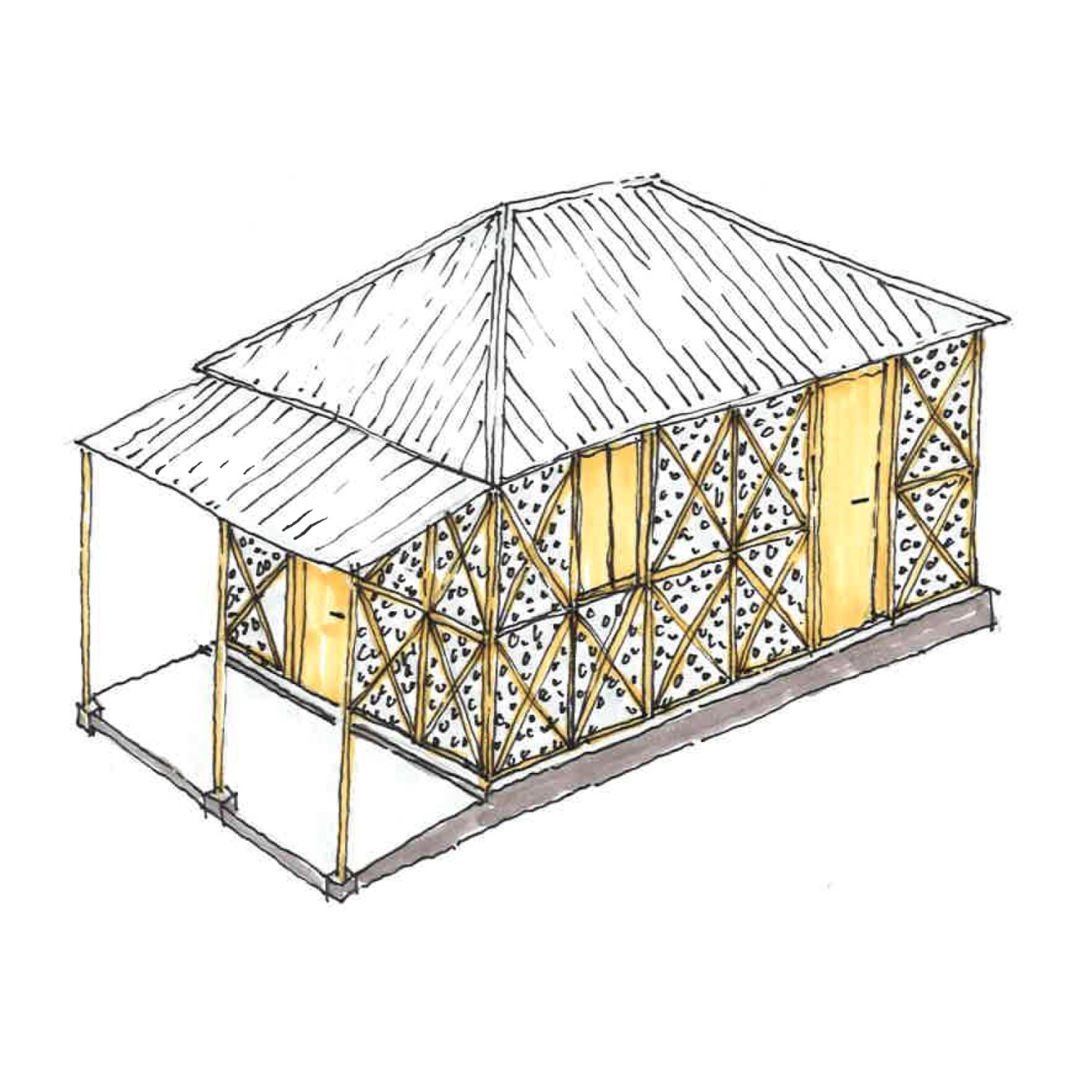 Se bòs mason yo ki responsab pou fè ranplisaj panno yo ak siraj jwen yo
Koperasyon an responsab pou peye bòs mason yo aprè enjenyè a fin valide travay yo
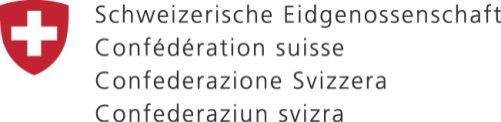 Mi
Koman ranplisaj ak wòch yo fèt?
Kontrevantman yo pèmèt nou divize panno a pou li ka pi byen kenbe ranplisaj la
Li anpeche tout mi an tonbe ansanm lè gen goudougoudou oswa siklòn
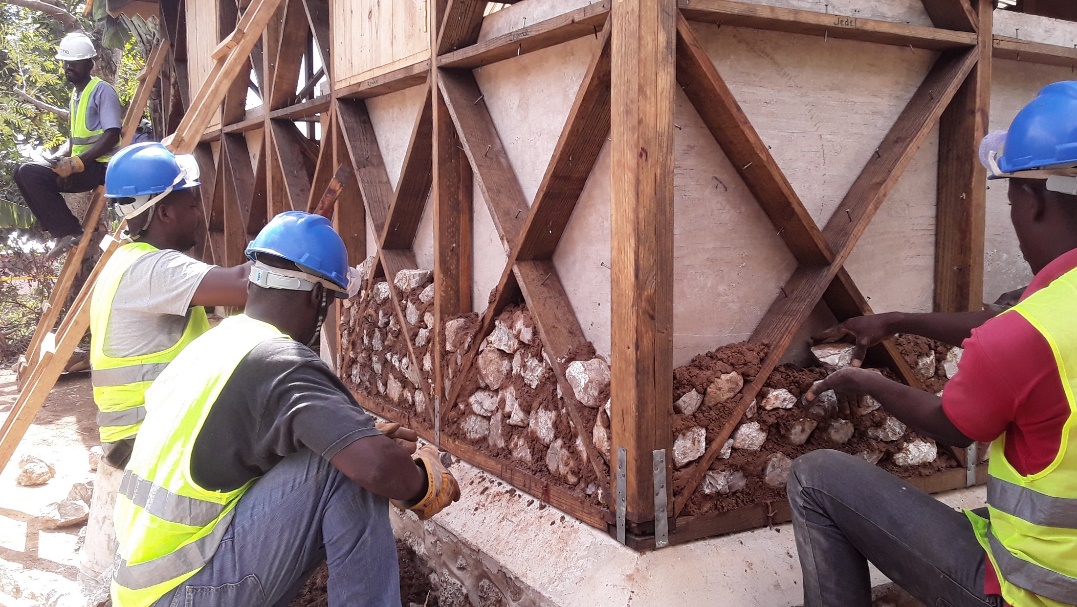 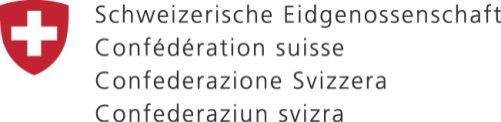 Mi
Mi kay yo ap fèt ak ranplisaj wòch, lacho, siman, sab. Etap pou ranplisaj wòch yo se:
Mete klou nan kontrevantman yo
Fè kofraj
Poze wòch
Fè siraj jwen yo ak mòtye bata
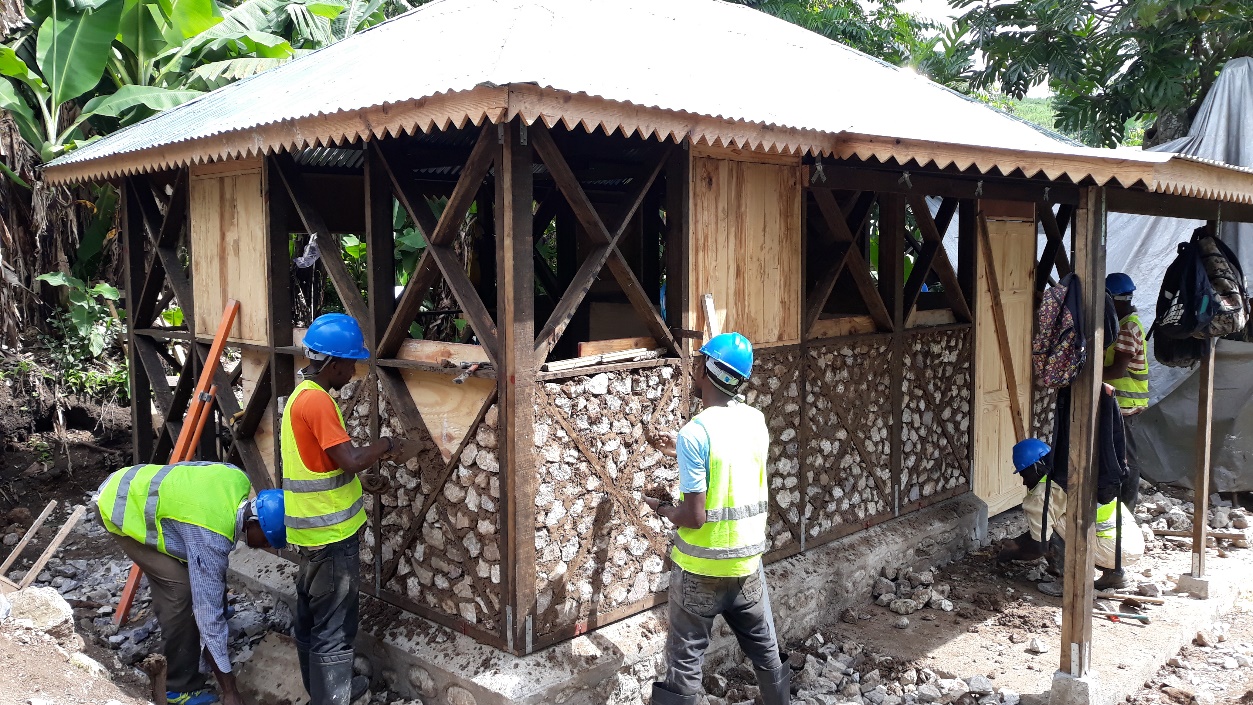 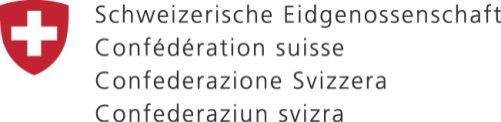 Mi_plasman klou yo
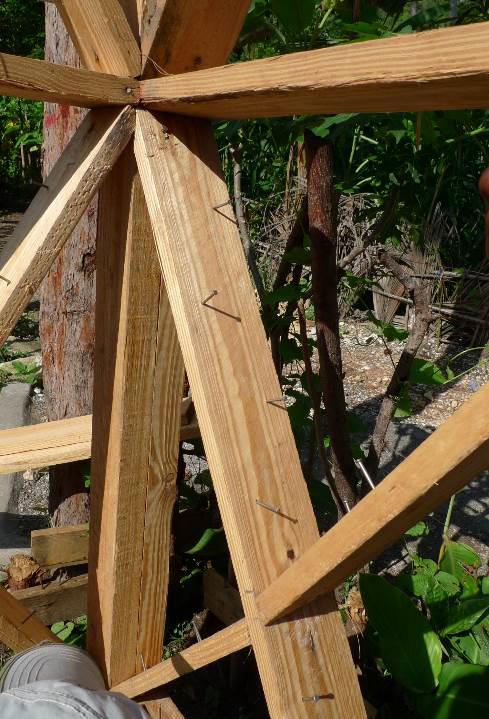 Etap 1:
Klou yo dwe plase nan X yo pou ranplisaj wòch la ka byen konekte ak bwa yo
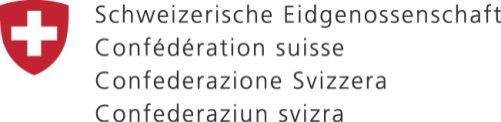 Mi_kofraj
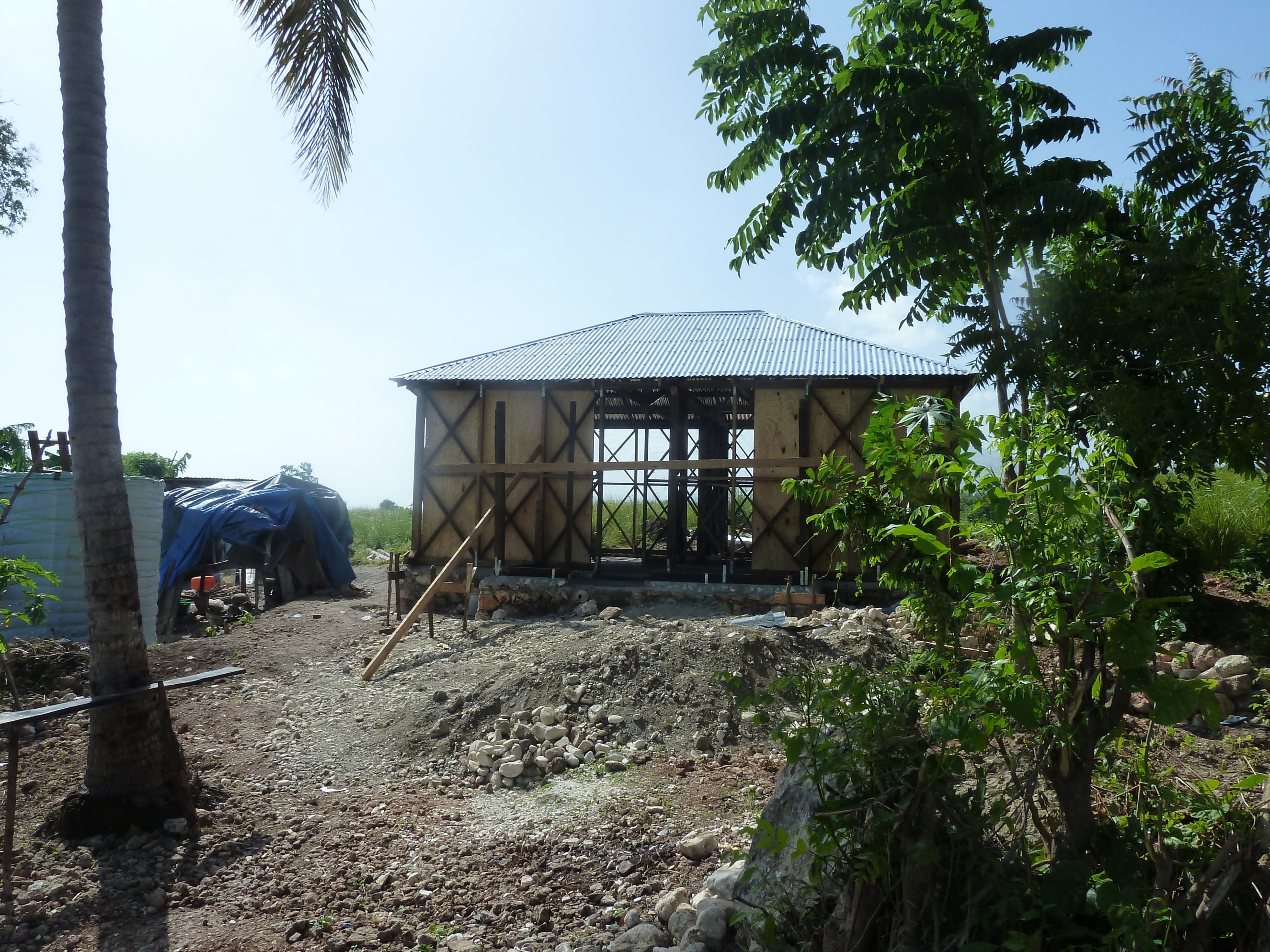 Etap 2:
Fas anndan panno yo kofre ak planch oswa playwoud pou ranplisaj la ka fèt pi fasil
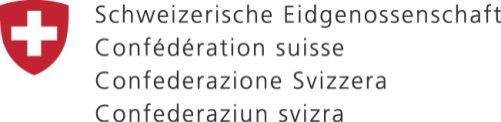 Mi_poz wòch yo
Etap 3:
Wòch ki poze nan ti kazye yo dwe mare youn ak lòt
Wòch ki poze nan mi an pa dwe twò gwo
Jwen wòch yo dwe toujou plen ak mòtye
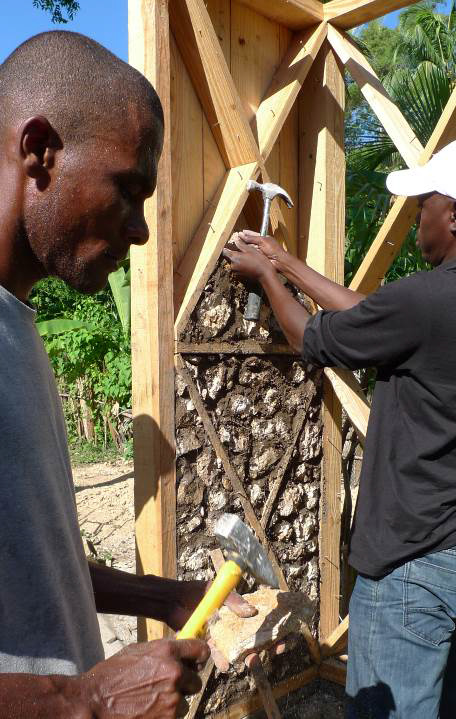 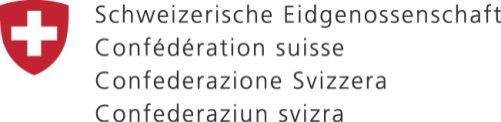 Mi_ siraj/ Finisyon
Etap 4:
Finisyon se etap final kay la pou fè li pi bèl epi pou li ka dire pi lontan:  
Randwisaj mi, sire jwen wòch yo…
Siraj jwen yo anpeche dlo lapli lave mòtye ki nan mi an
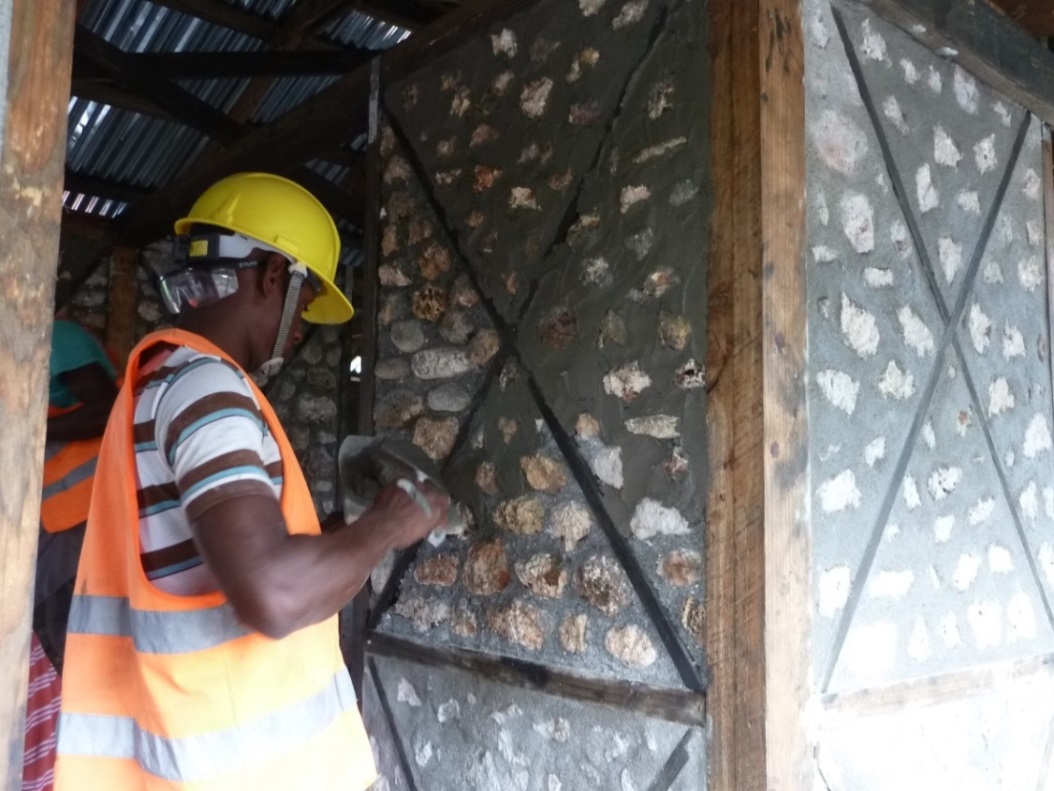 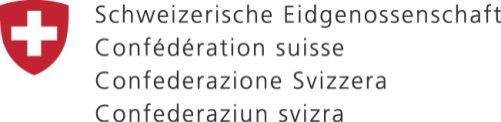 Mélanj
Enjenyè a ap bay esplikasyon sou teknik pou fè melanj mòtye a
Kalite melanj lan depann de kalite materyo lokal disponib nan lokalite yo
Fok tout materyo ki nan melanj lan brase a sèk avan nou mete dlo
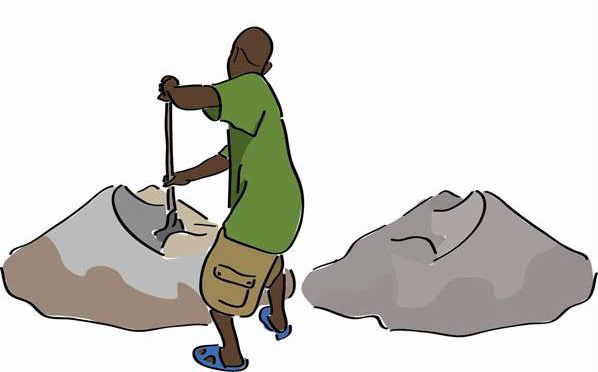 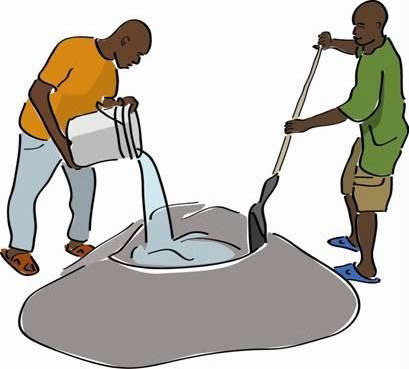 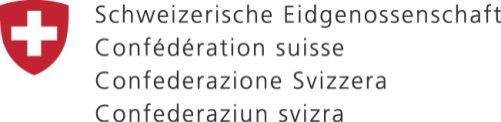 Rezime
Se enjenyè a ki ap bay esplikasyon sou teknik pou fè travay yo ak melanj yo
Melanj yo dwe fèt a sèk avan nou mete dlo
Chapant kay la dwe fèt ak fèm epi byen mare ak estrap
Toujou fè twati 4 pant epi fè twati galri a apa
Twati a dwe gen debòdman, fetyè ak planch deriv nan bodi a
Fòk rekouvreman tòl yo fèt sou 2 kanal epi yon klou sou do chak kanal 
Klou tòl yo dwe tòsade epi fòk yo gen yon kawotyou nan tèt yo
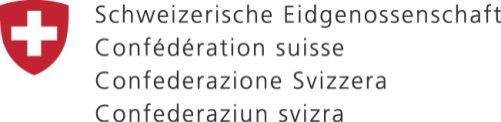 Rezime
8. Pa dwe gen gro ròch nan panno yo ni jwen file
9. Jwen yo dwe sire pou dlo pa lave mòtye panno a 
10. Se enjenyè a kap valide etap konstriksyon yo
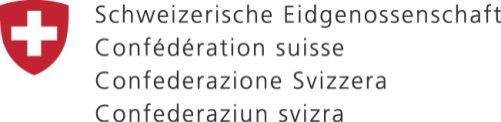 Kesyon sou fòmasyon an?
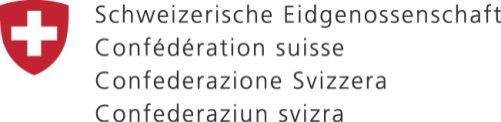 Mèsi anpil!